LANGUAGE MODELING AND CONVERSATIONS: ENGAGING CHILDREN IN CONVERSATIONS
Supporting Quality Teaching and Learning in AI/AN Head Start Classrooms
FALL 2013
FRAMEWORK FOR EFFECTIVE PRACTICE SUPPORTING SCHOOL READINESS FOR ALL CHILDREN
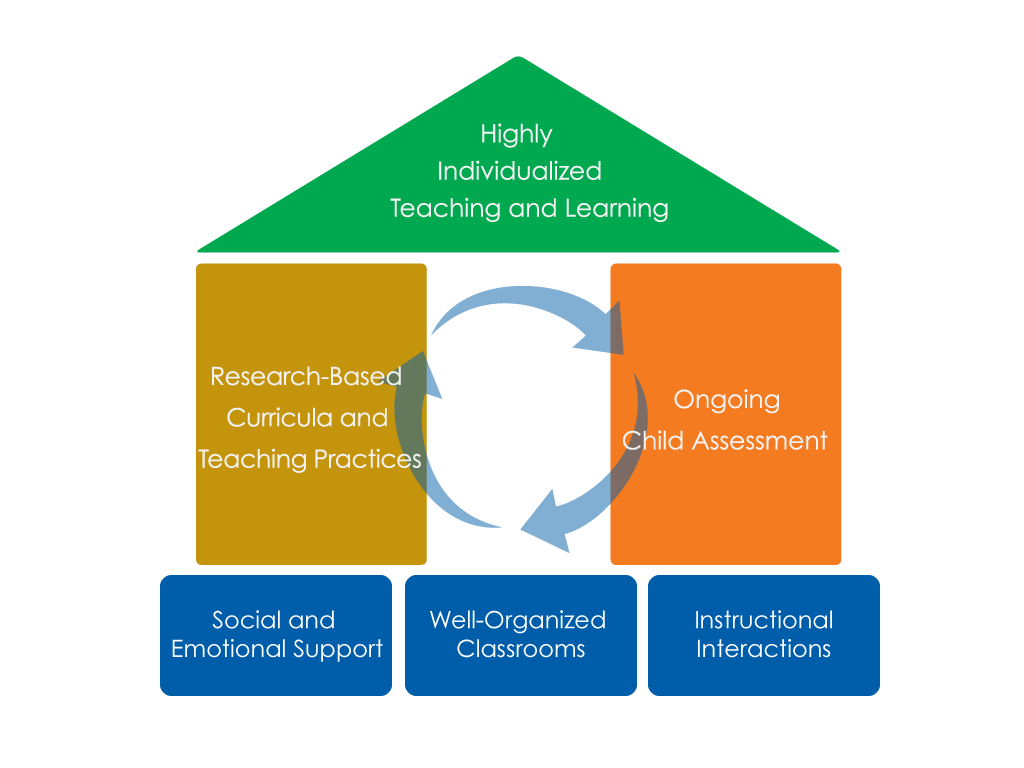 FOCUS ON
FOUNDATION
OBJECTIVES
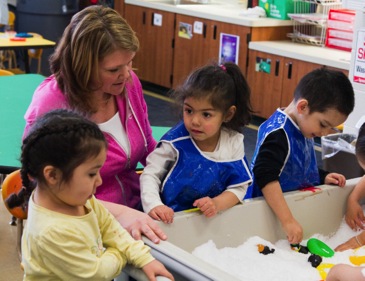 To learn the key elements and benefits of meaningful conversations with children
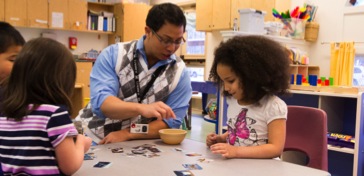 To understand basic strategies
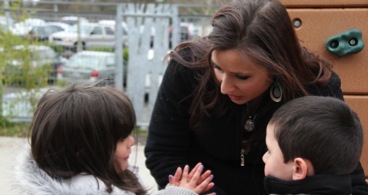 To identify opportunities for conversations
BENEFITS FOR CHILDREN
Conversations help young children develop and learn new skills:
Build and extend children’s vocabulary
Assist children in learning how to communicate more clearly and accurately
Provide opportunities to learn new concepts and skills 
Foster children’s ability to communicate their feelings and ideas verbally
…AND BENEFITS FOR TEACHERS
Conversations build positive relationships between children and teachers.
Conversations support curriculum and assessment. They: 
Assess what children already know
Determine what children are ready to learn next
Monitor how well children are learning new skills.
KEY CONVERSATION ELEMENTS
In meaningful conversations with young children, teachers:

Listen actively to what a child says.
Get on the child’s physical level.
Match the tone and feelings of the conversation to a child’s emotions.
Promote multiple, reciprocal, back-and-forth verbal exchanges.
PROMOTING CONVERSATIONS
C. A. R.: 
Comment 
Ask 
Respond
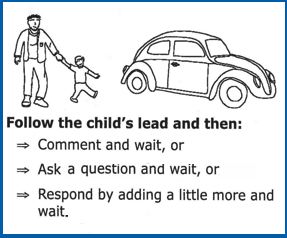 Adapted with permission.
Cole, K., Maddox., M., Notari-Syverson, A., & Lim, Y.S. (2006). Language is the key: Video programs for building language and literacy in early childhood. Seattle, WA: Washington Learning Systems.
StoryQUEST: Celebrating beginning language and literacy, first year annual report. (April, 2004). Unpublished report, California Institute on Human Services, Sonoma State University, Rohnert Park, CA.
CONVERSATION TIME
Routine times that easily elicit conversations:
Arrival and departure
Times of extended play
Meal and snack times
Small group activities
Transitions
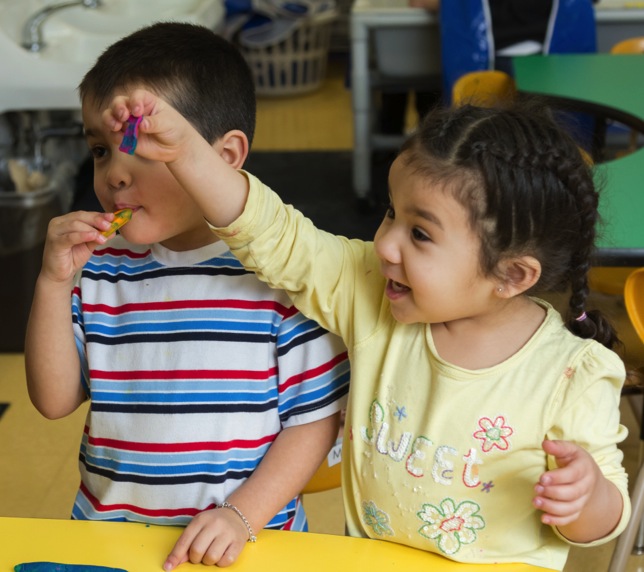 VIDEO REVIEW
Actively listening
Physically, on the child’s level
Matching tone and feelings
C A R: Comment, Ask, Respond
Multiple back-and-forth exchanges
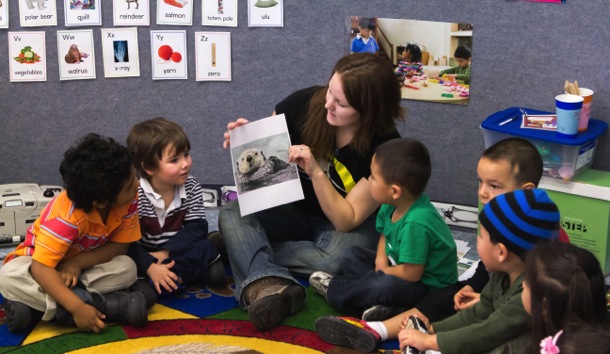 REMEMBER!
Meaningful conversations happen in language-rich classroom environments.
Encourage meaningful talk among children and adults.
Involve all classroom members in promoting conversations with children. 
Make sure adults are providing models of quality conversations.
Throughout the entire day!
NOW IT’S YOUR TURN!
Set the stage:
Get down on the child’s level.
Listen to what the child says.
Match the tone of the conversation to the child’s affect.
Take turns talking.
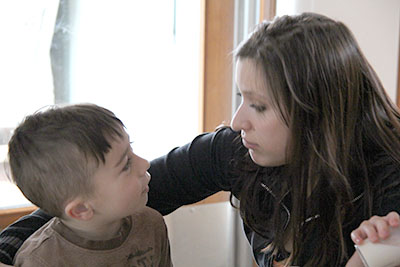 NOW IT’S YOUR TURN
Start the conversation:
Comment on what the child is doing or what the child is interested in.
Ask a question that relates to the child’s experiences or interests.
Respond by adding a little more to what the child says.
Give the child enough time to respond.
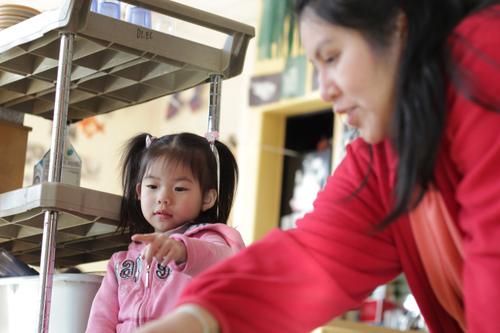 FALL 2013